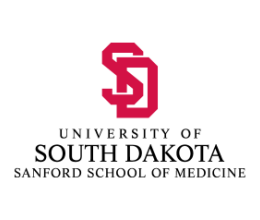 Career advising and Planning
Introduction – session #1
Suzy reuter md
AN important (and fun, satisfying) decision that often occurs in Pillar 2?
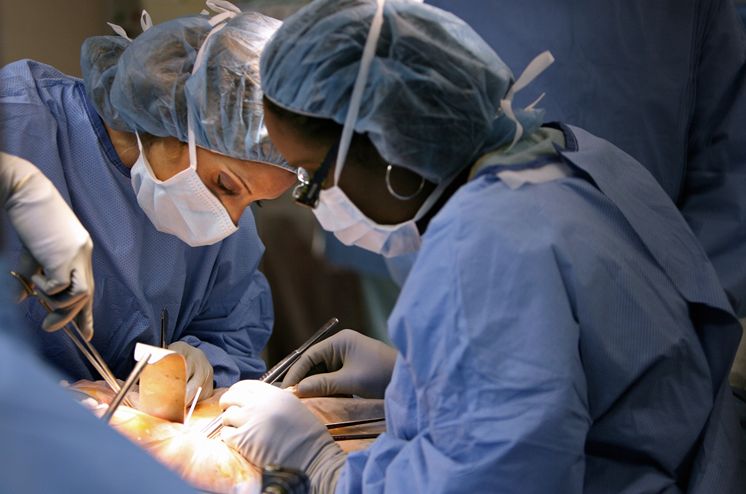 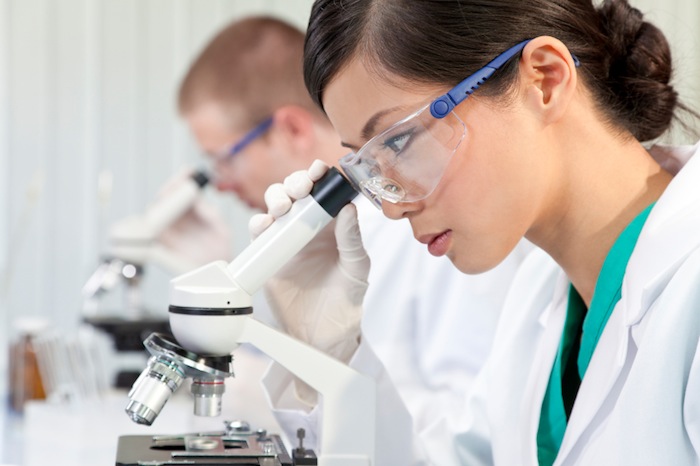 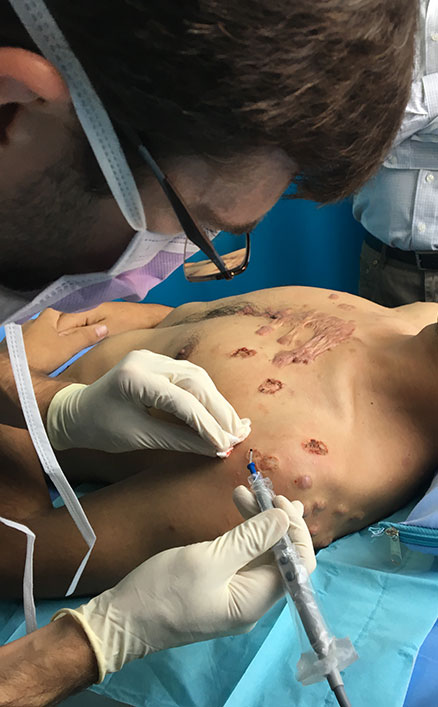 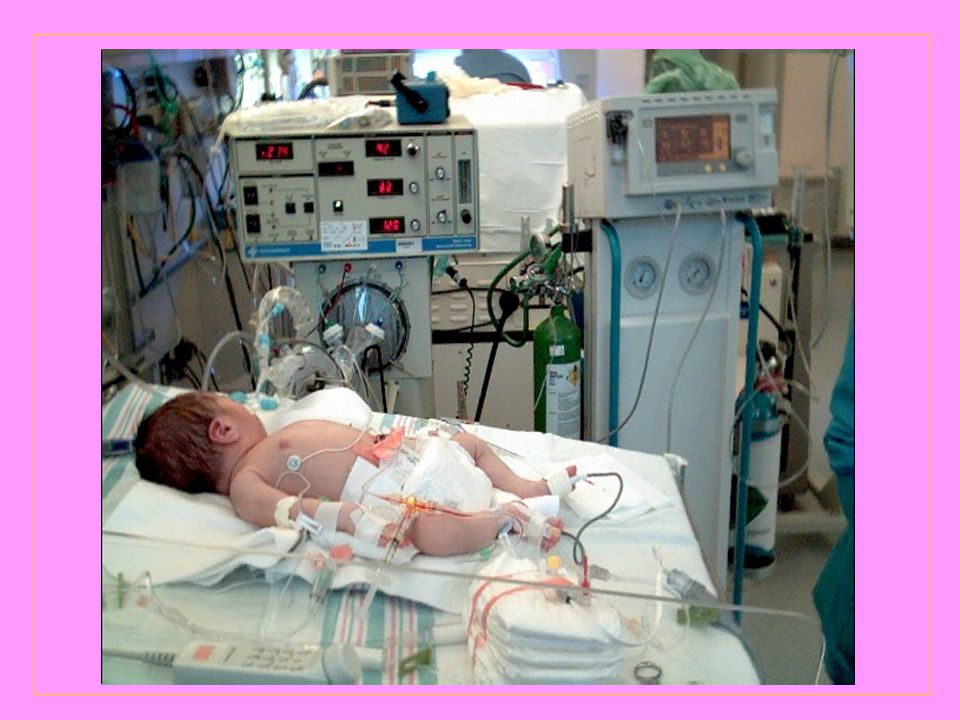 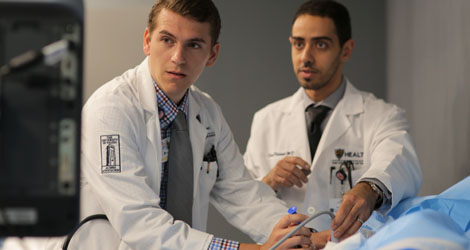 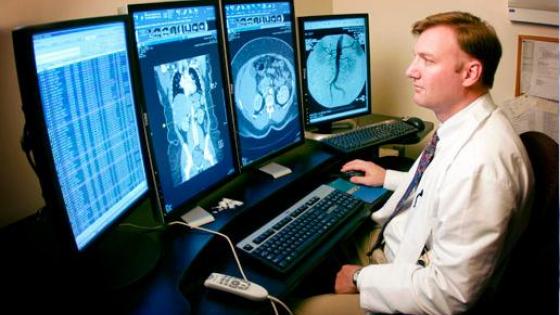 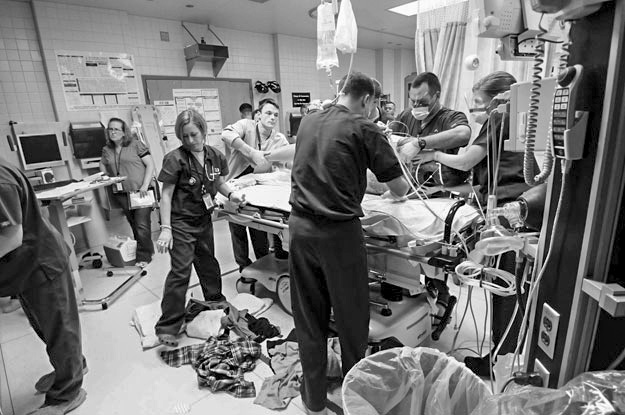 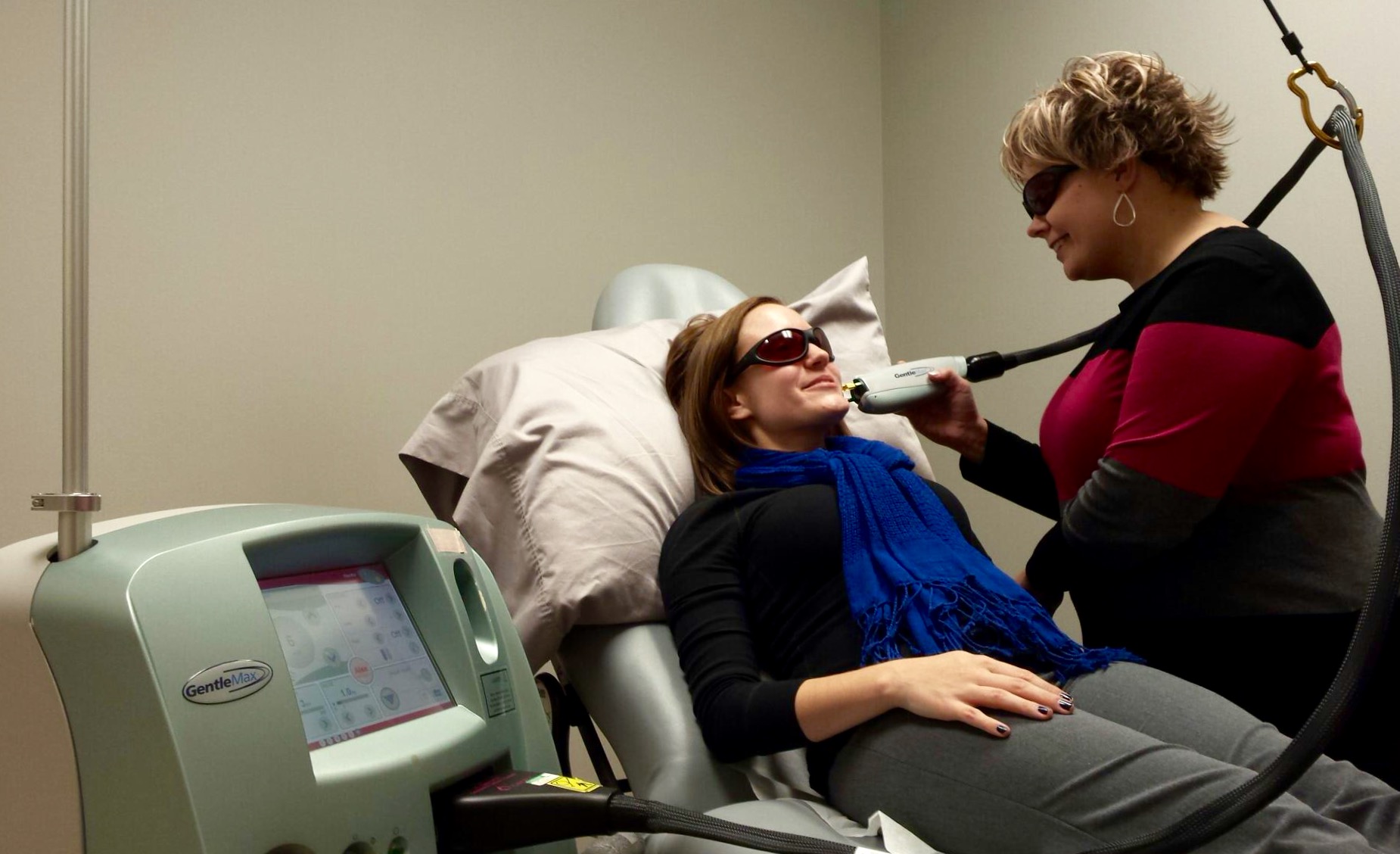 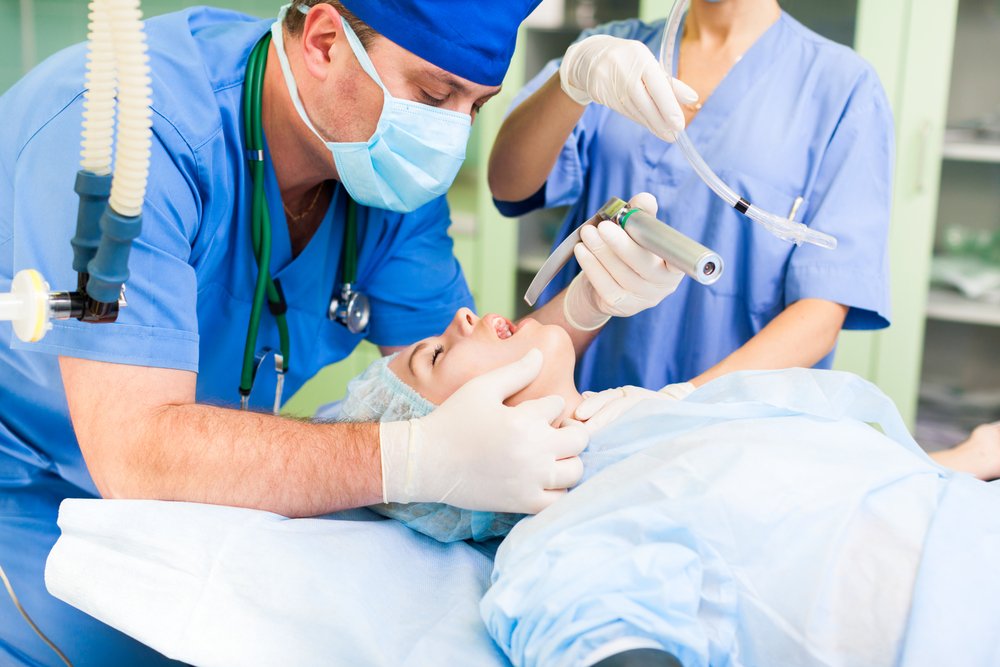 Ssom career advising micrositelink on D2L
https://rise.articulate.com/share/CB6iHRHQnIHR5PRUQva1ZKoFcCJVUyId
Objectives:
Expand on career counseling that started in Pillar 1 (noon presentations)

Guide students how to choose a specialty in medical school

Provide ways for you to learn more about yourself and best fits for you in a career

Present statistics as they relate to the most recent match and specific specialties
This information may change from year to year
Trends in healthcare
GME not keeping pace with the retirement of physicians
Due to aging physician population
Due to dissatisfaction with changes in medicine (EMR, etc)


Increase in use of mid-levels
Nurse practitioners
Physician Assistants
In part due to Duty-hour restrictions
Trends in healthcare – what does this mean to you?
Few specialties that don’t have mid-levels as part of their care team

Pediatric ICU
Radiology
Radiation oncology
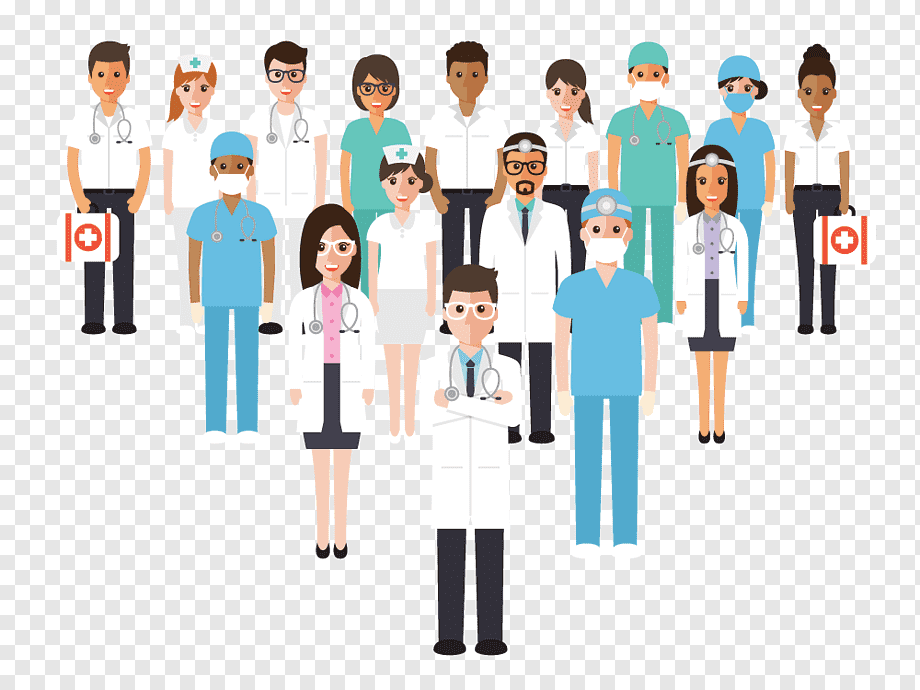 Trends in healthcare
Inpatient versus outpatient
Most providers that work in a city (>50,000) do one or the other
Hospitalists
Clinic physicians
Exception: rural areas
Trends in healthcare – alternative medicine
Herbs
Over-the-counter medications
Medications from other countries
Massage therapists
Chiropractors
Google.com

What is your role as a physician??
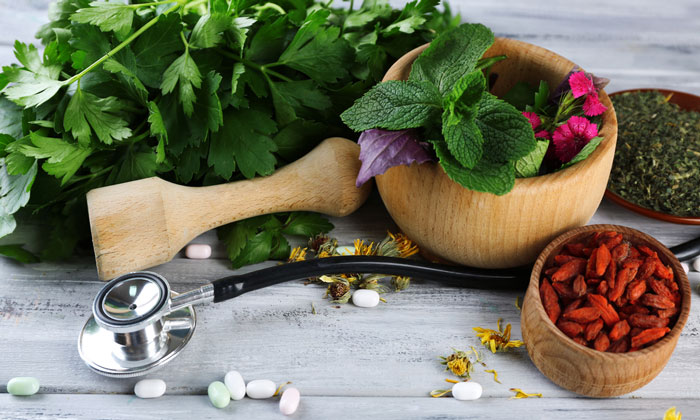 Key distinctions in medical practice
Sick patients vs healthy patients

Procedures vs diagnostics

Scheduled hours vs more flexible hours

Patient-centered vs colleague-centered

Academic-based vs community-based

All ages/both genders vs specific ages/one gender
Primary care vs specialty care

Continuity of care vs brief encounter

Hospital-based vs clinic-based

Rural – city – urban

Variety vs uniformity

In-house call vs out-of-house call
Approach to the clinical years
Try to develop an interest in all areas (try, I say…)

Categorize what ‘draws you towards’ a specialty vs what ‘drives you away’

Be aggressive in seeking clinical experience opportunities, when possible 
Pillar 3 registration in October
May start to ‘specialize’ in the area that most interests you


In preparation for residency application and the match
Food for thought…
What am I excited about? 

Do I like staying up all night/part of a night, if it means I am on a certain service (ob, surgery)?

When I am called emergently to a particular service, am I thrilled or do I curse?


Do I like the lifestyle this specialty provides?
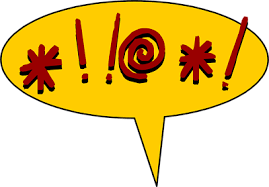 No specialty chosen at end of pillar 2?
Do not fret!

More time for personal insight in pillar 3 (no hqip, no ethics, etc.)

Take 2-4 week rotations where you can experience the specialty as a Pillar 3 student
Do you miss other areas of medicine?
Can you envision spending your life in this one specialty?
You have time to decide! 
This is the beauty of a 16-month long pillar 3!
Helpful websites in career planning
Careers in Medicine: www.aamc.org/cim/profile
Self-assessments
Specialty-specific information
Information on interviewing, CVs, personal statements


www.ama-assn.org/life-career/search-ama-residency-fellowship-database
contact information and general program information
number and timing of interviews
length of programs, work schedules, program policies
can be sorted by specialty, region, or state
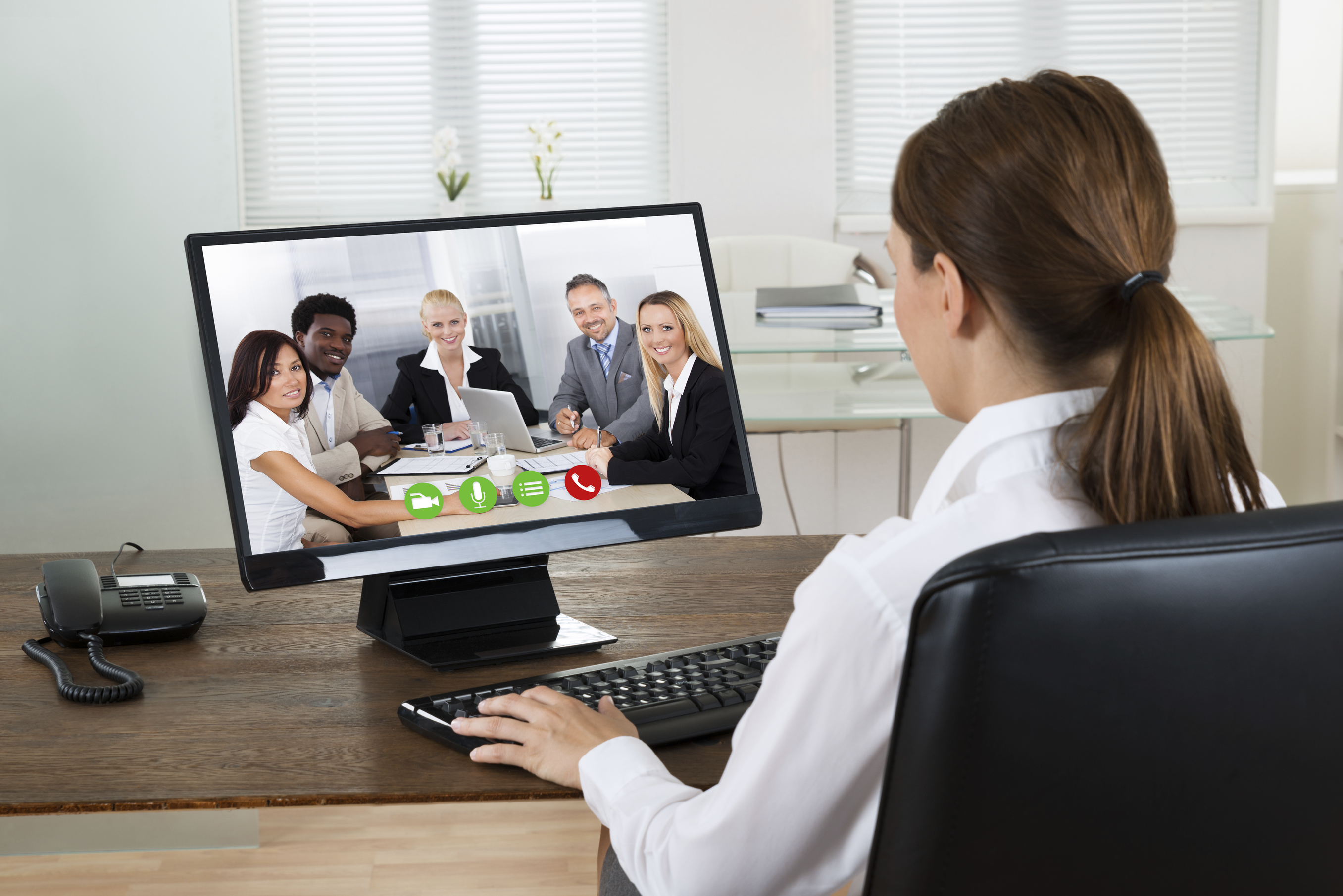 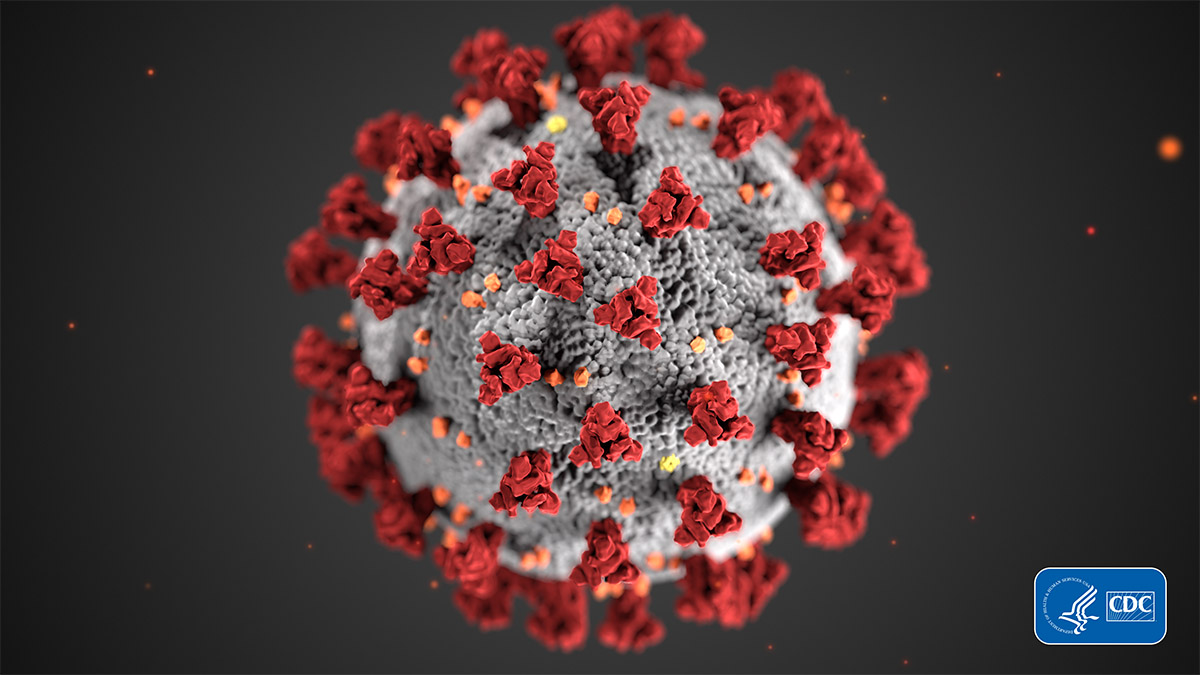 2021 Residency Match
2021 match data – nrmp.org
19, 866 US MD Seniors (+ 540)

5, 165 US-Internationals (- 2)

6, 940 Osteopathic (+939 in 2 years)

7, 943 Non-US Internationals (+1036)

42,508 (48, 700) total applicants for 38,106 slots 
(applicants up 2,424 from 2020) 
(residency positions up 928 from 2020)
[Speaker Notes: 48,700 – 2300 students who withdrew from the match and 3889 with no rank list]
2021 match data:overall match rates
US MD Seniors = 93.7% to 92.8 in 2021 (Couples Match 95.6% to 93.4%)

Osteopathic = 90.7% to 89.1 in 2021

US International = 61% to 54.8% in 2021

Non-US International = 61.1% to 54.8 in 2021

Previous Grads – US Seniors = 45.6% to 48.2 in 2021
Dermatology – Highly competitive (as in years past)

Anesthesiology, EM – highly competitive this year

ob/gyn, neurosurgery, vascular surgery, ophthalmology, urology, ortho, ent, general surgery – Highly competitive

Radiation oncology – Not competitive this year

Radiology, psychiatry – Fairly competitive

Primary care – fm, peds, im, transitional year, neurology, pathology – less competitive but more so in 2021 than years past
Match 2021
Recommendations for YOUR match
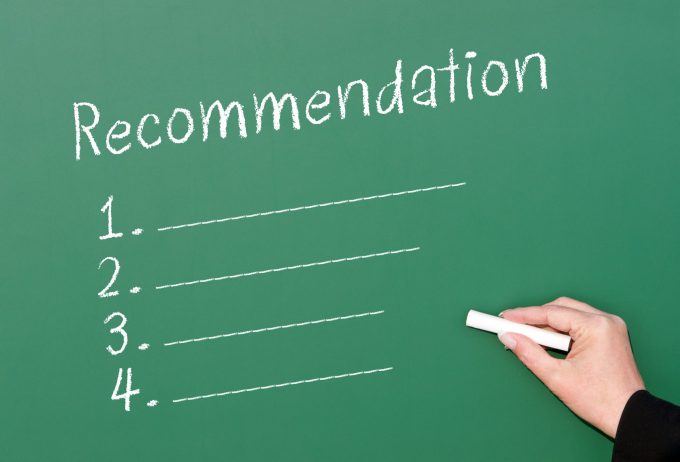 Publications 
Case reports
Original research
Hqip submitted for publication?

Service Experience

Leadership 

Activities that make you stand out on the application (in a positive light)
Overview of pillar 2 – career planning viewpoint
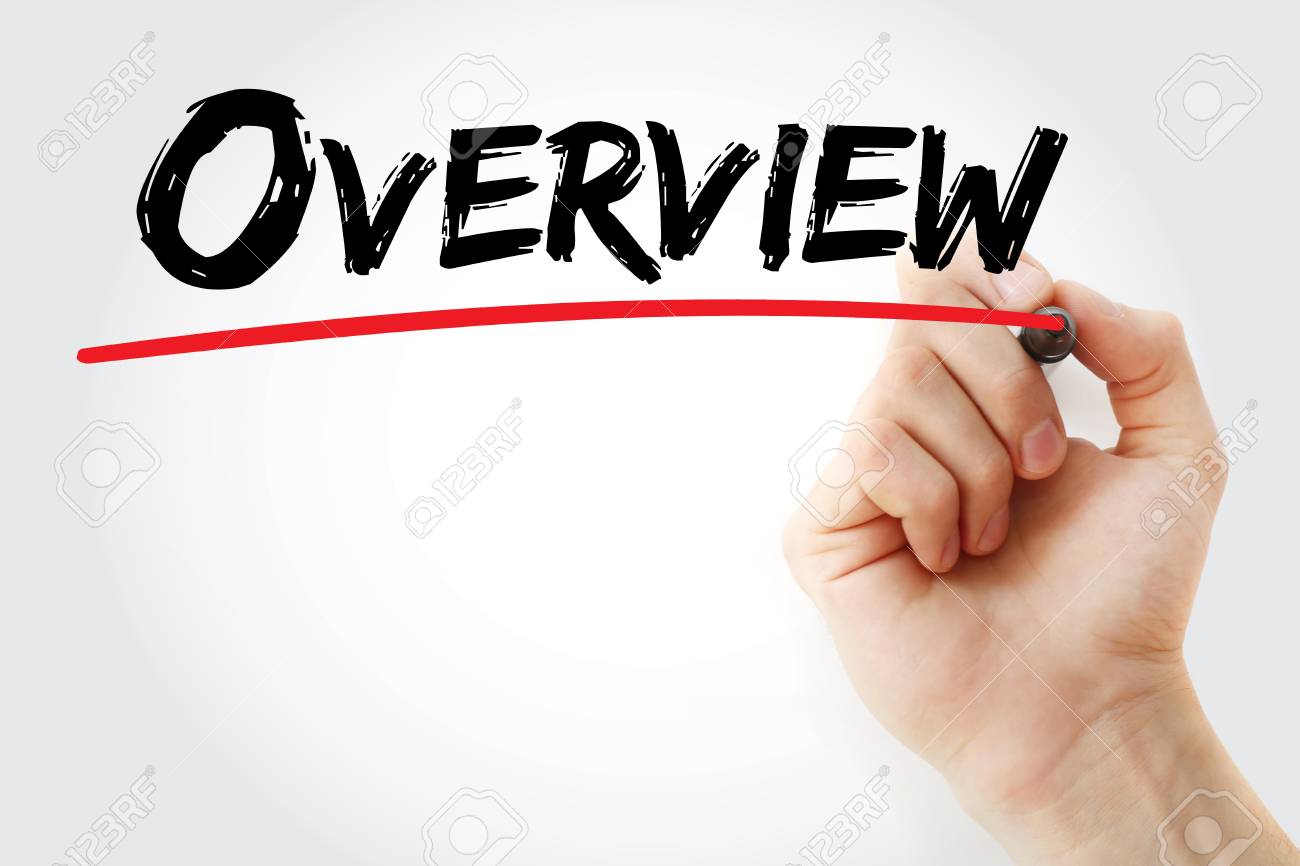 Career planning and advising #1 – spring 2021

Career fair – Monday of cultural colloquium week

Career planning and advising #2 – fall 2021

Career planning and advising #3 – OSCE Week in February

Career planning and advising #4 – after 2022 Match Week
Overview of pillar 2 – career planning viewpoint
Individual self-assessments on careers in medicine (may take more than one time)

Use white space wisely to learn more about various specialties
Use student affairs and/or campus dean to make contact with certain specialties

Talk to the class of 2022
Feedback on why they chose the specialty they did
What turned them off about a particular area of medicine
Who mentored them in their particular specialty?
This is huge!!!
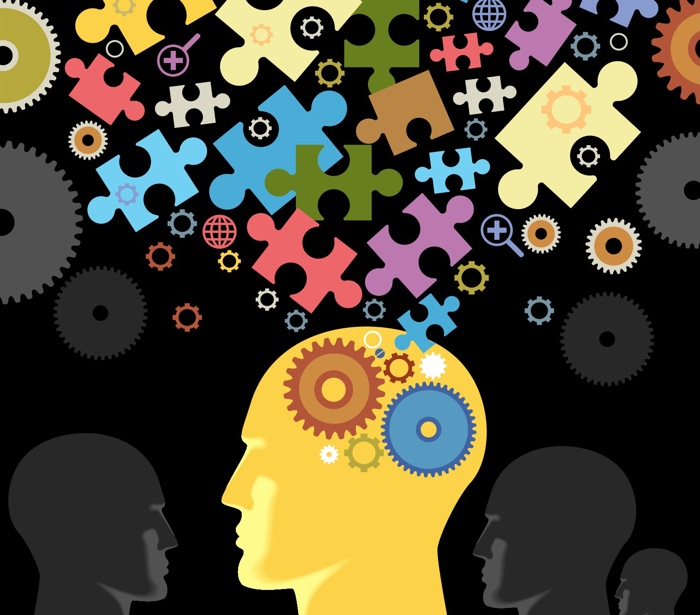 Overview of pillar 2 – career planning viewpoint
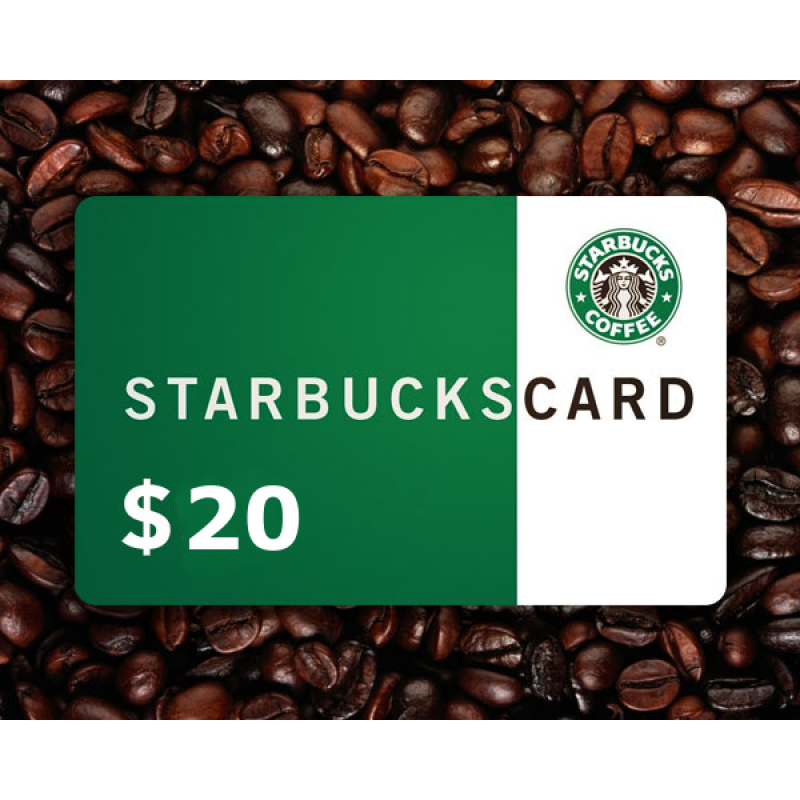 Overview of pillar 3career planning viewpoint
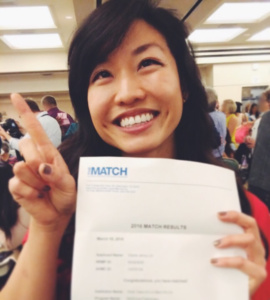 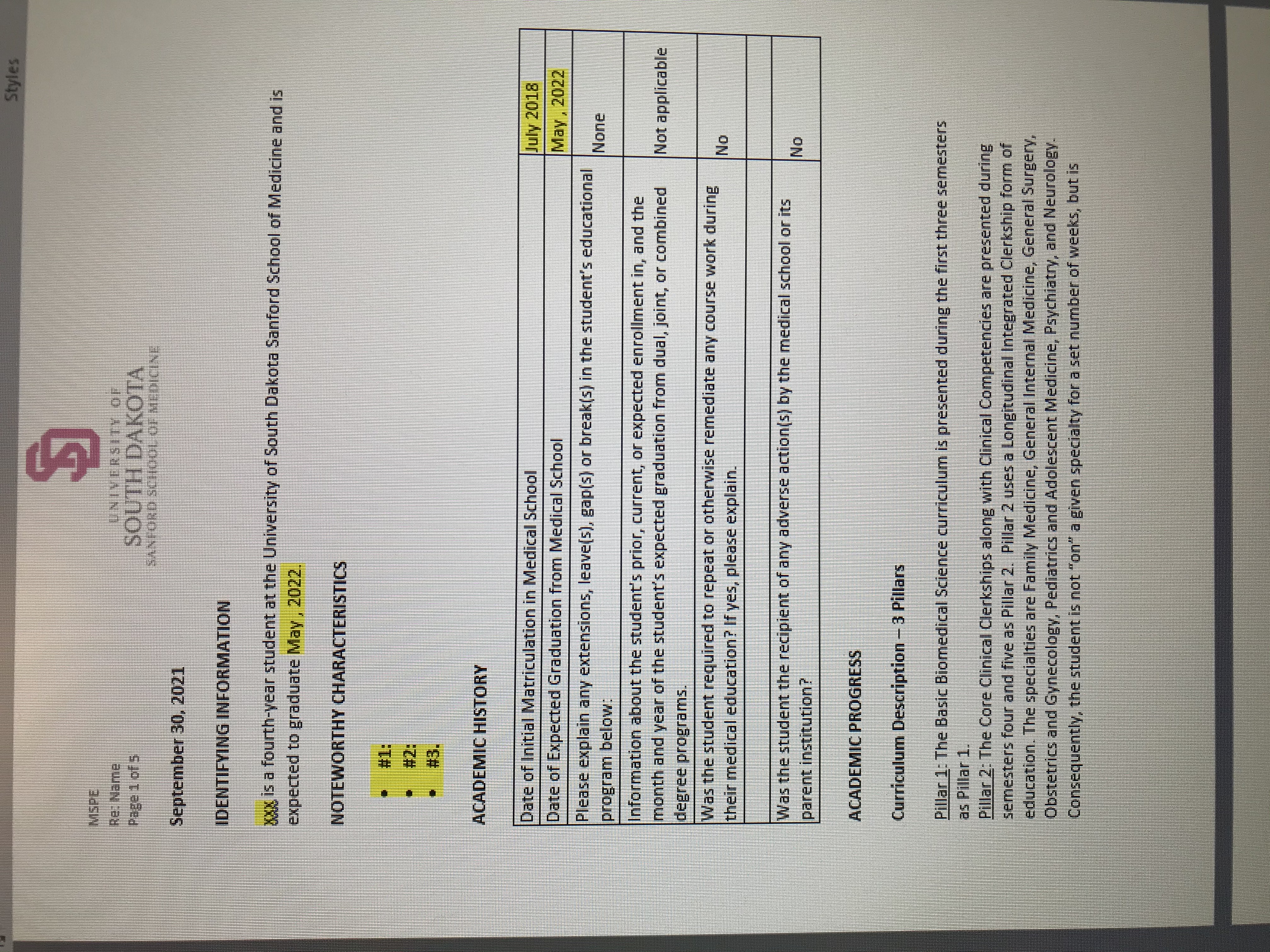 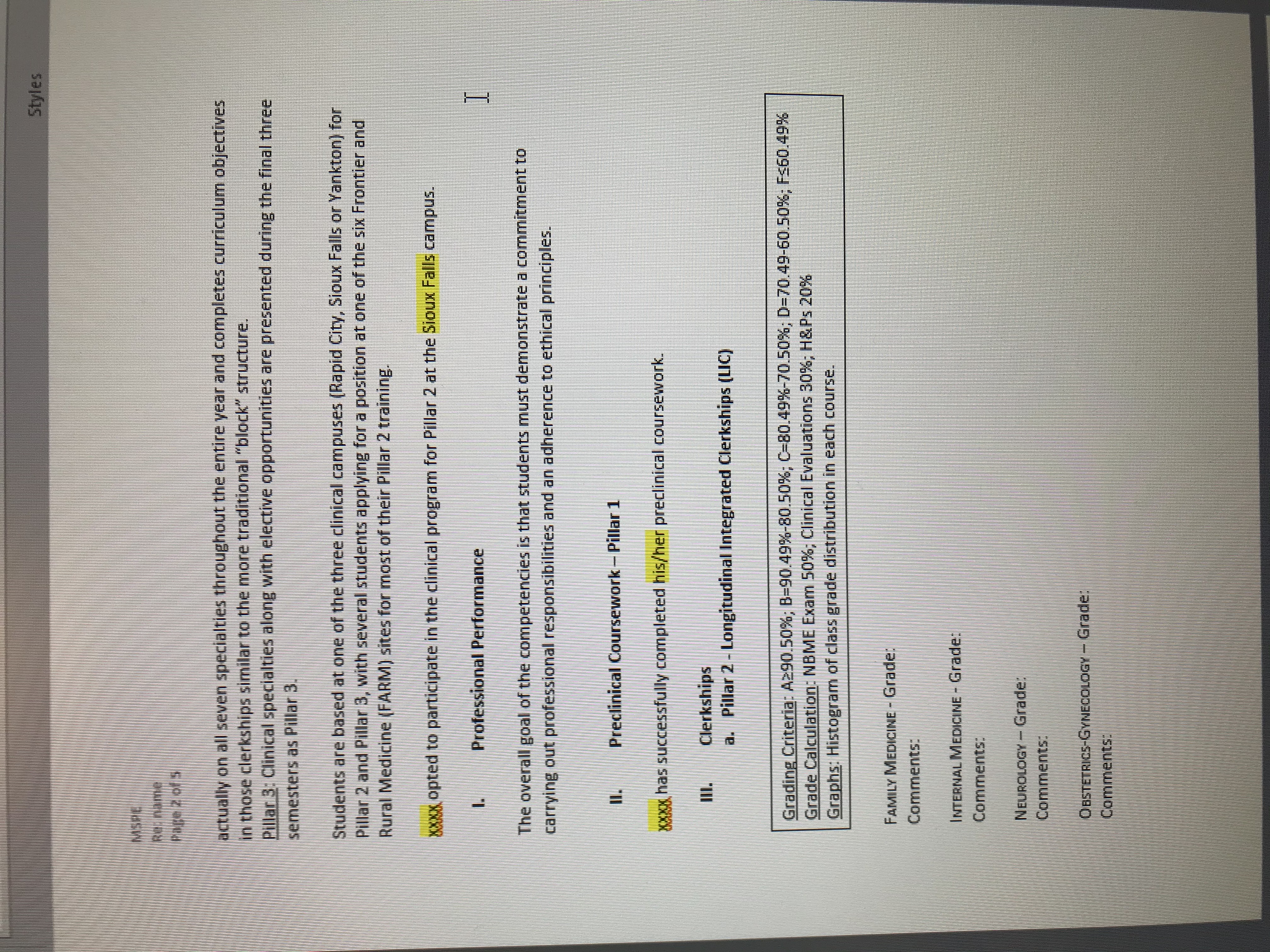 [Speaker Notes: 3 noteworthy characteristics
Comments from attendings on your P2 eval]
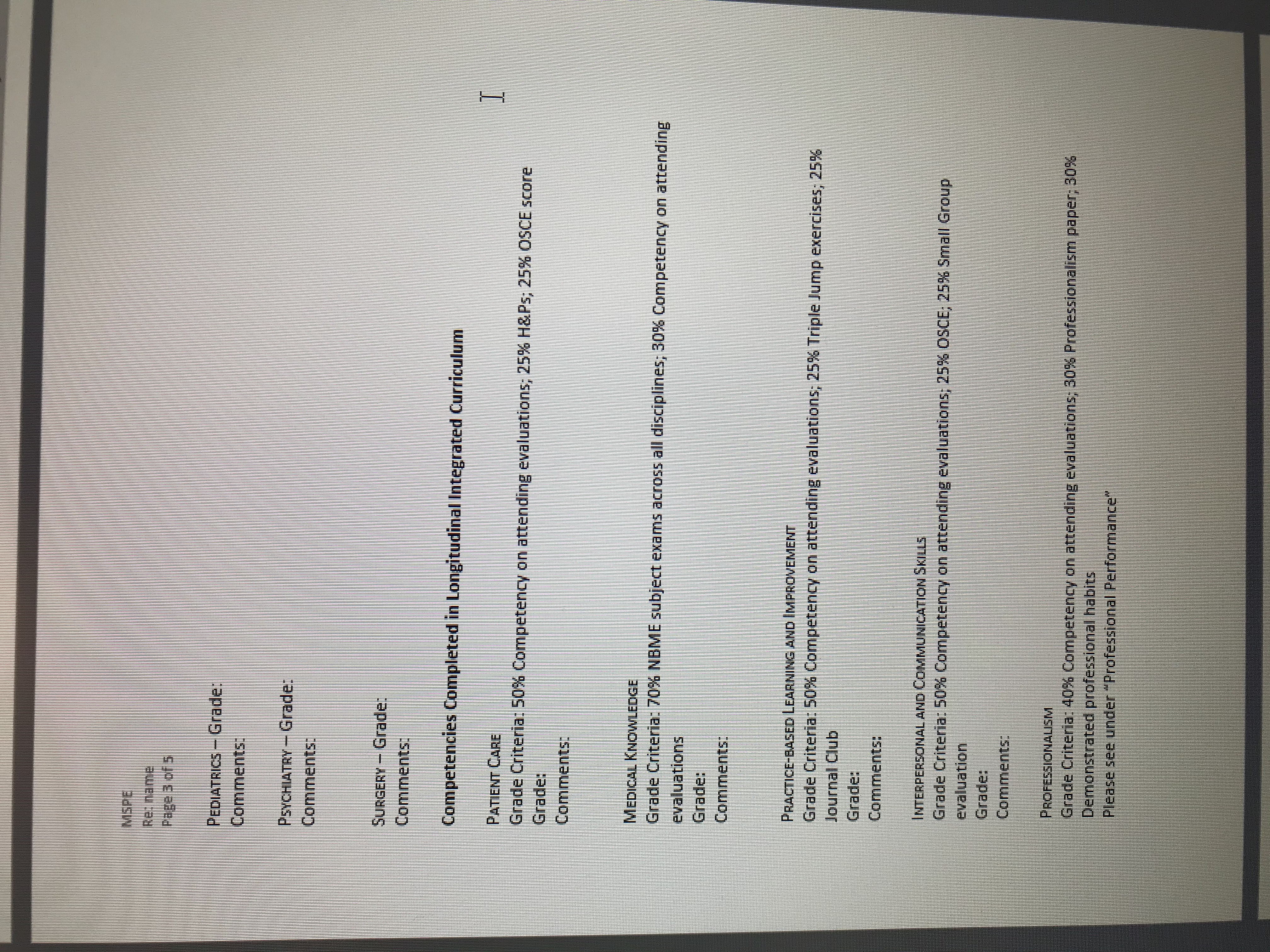 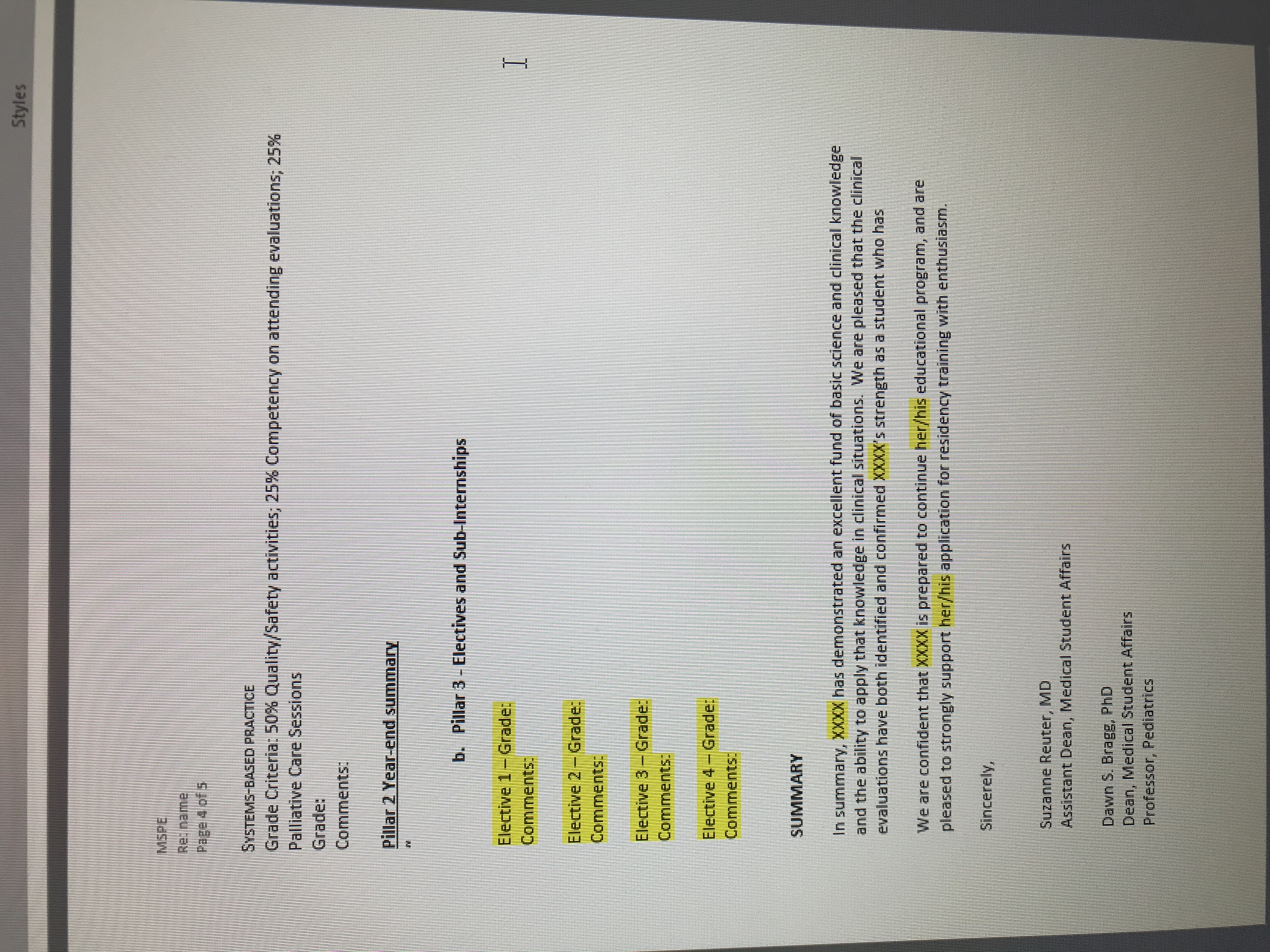 CURRICULUM VITAES and personal statements
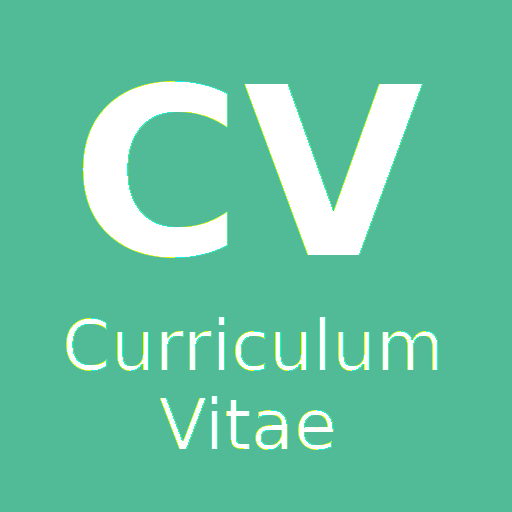 Most create or update at the beginning of pillar 3
Needed to apply for away rotations


Will discuss in-depth in career planning session #3
Samples
Career advising microsite
Careers in Medicine samples
Faculty Mentors (advisors)
Some students are requesting a faculty mentor earlier in Pillar 2

Each of you will have the opportunity to choose an advisor/mentor
2nd half of Pillar 2
Varies by campus
Usually done in coordination with the education coordinators by campus

Typically in the specialty you are interested in – but don’t have to be!
QUESTIONS
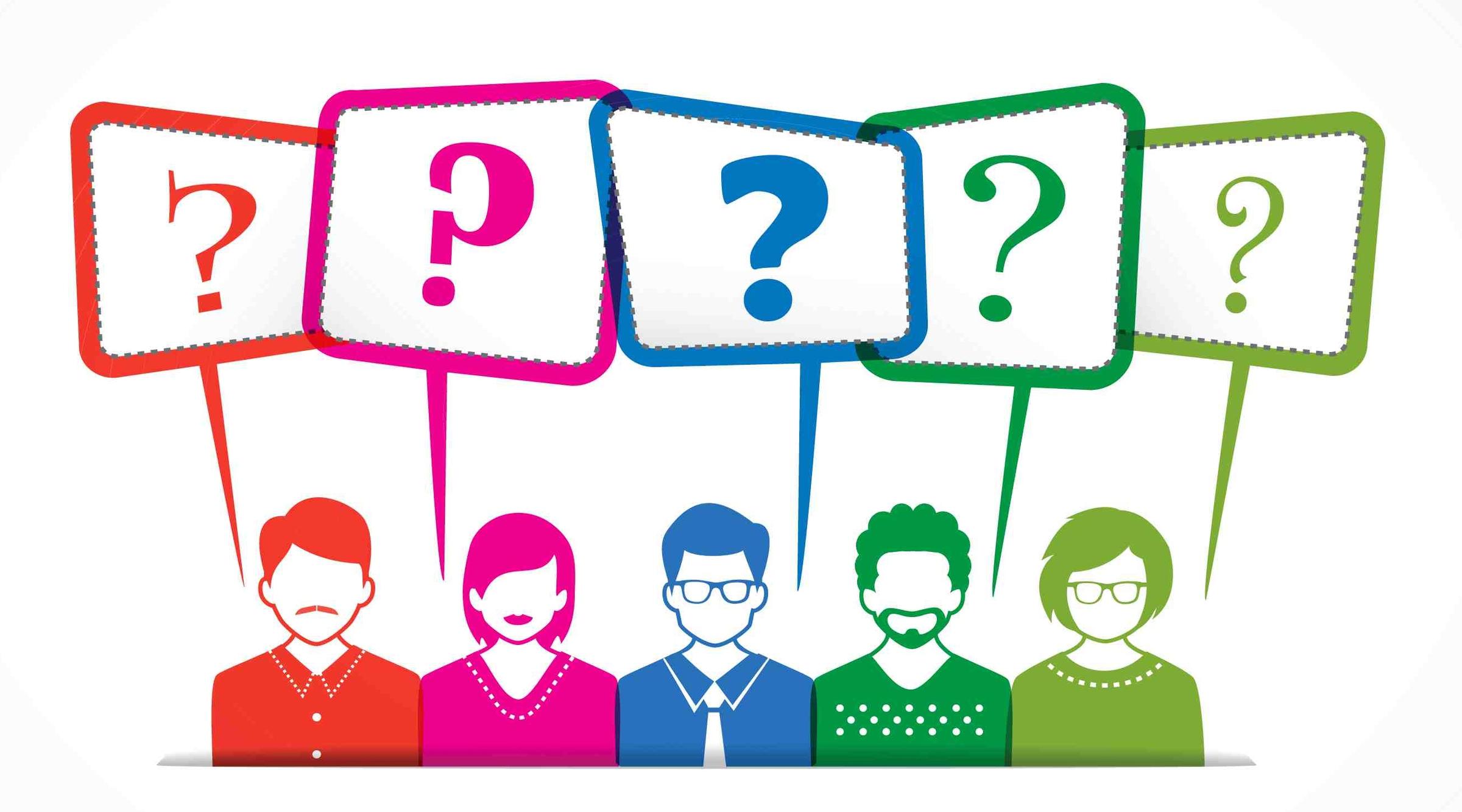 Usmle Step 2 CK
May register for CK up to 6-months prior to taking exam
exam can be taken at Prometric Center
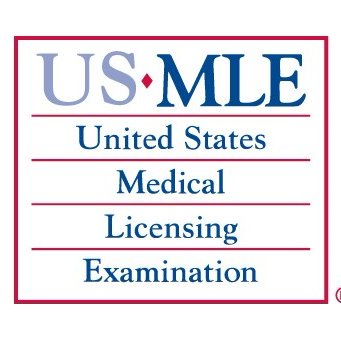